Användarguide
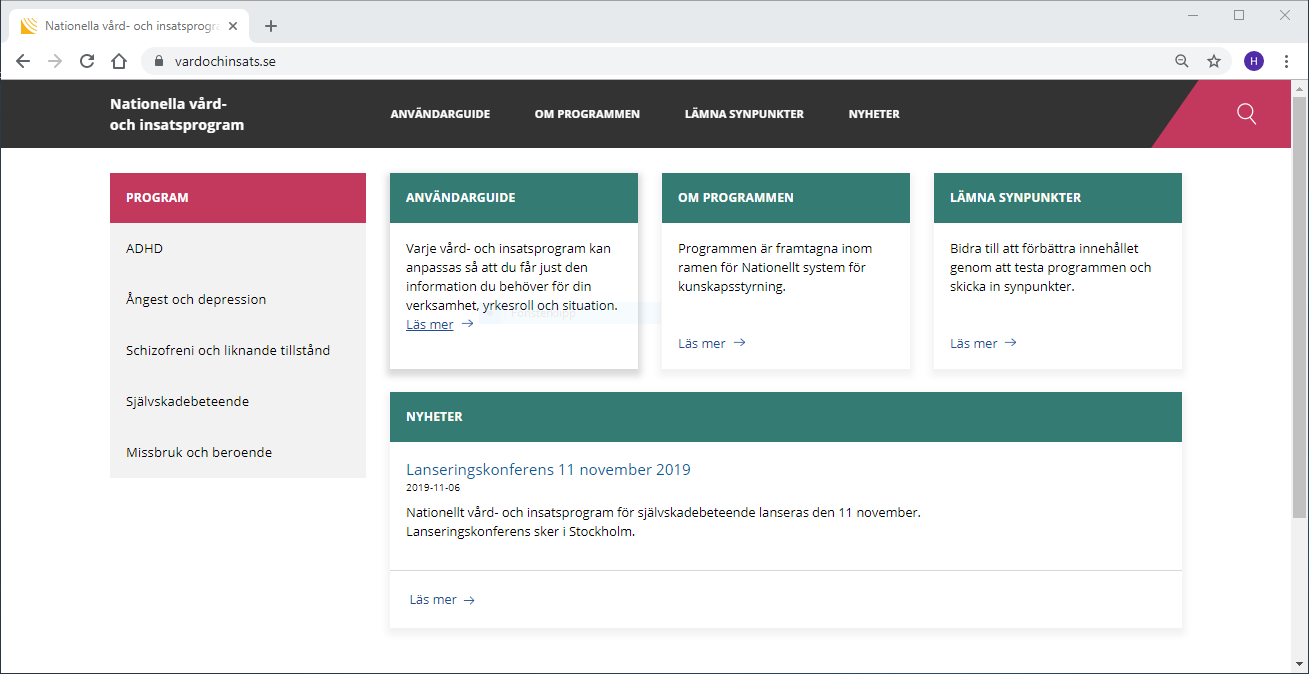 Sök
Välj program
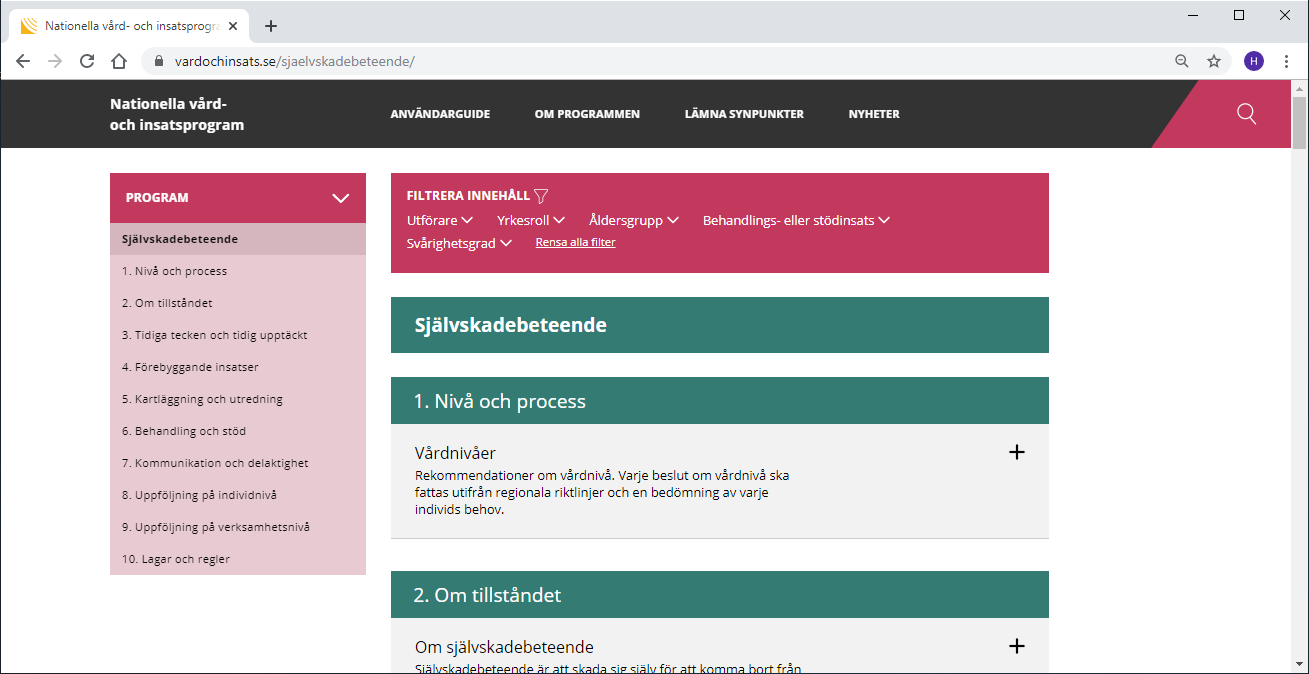 Sök
Välj kapitel
Öppna artikel för att läsa
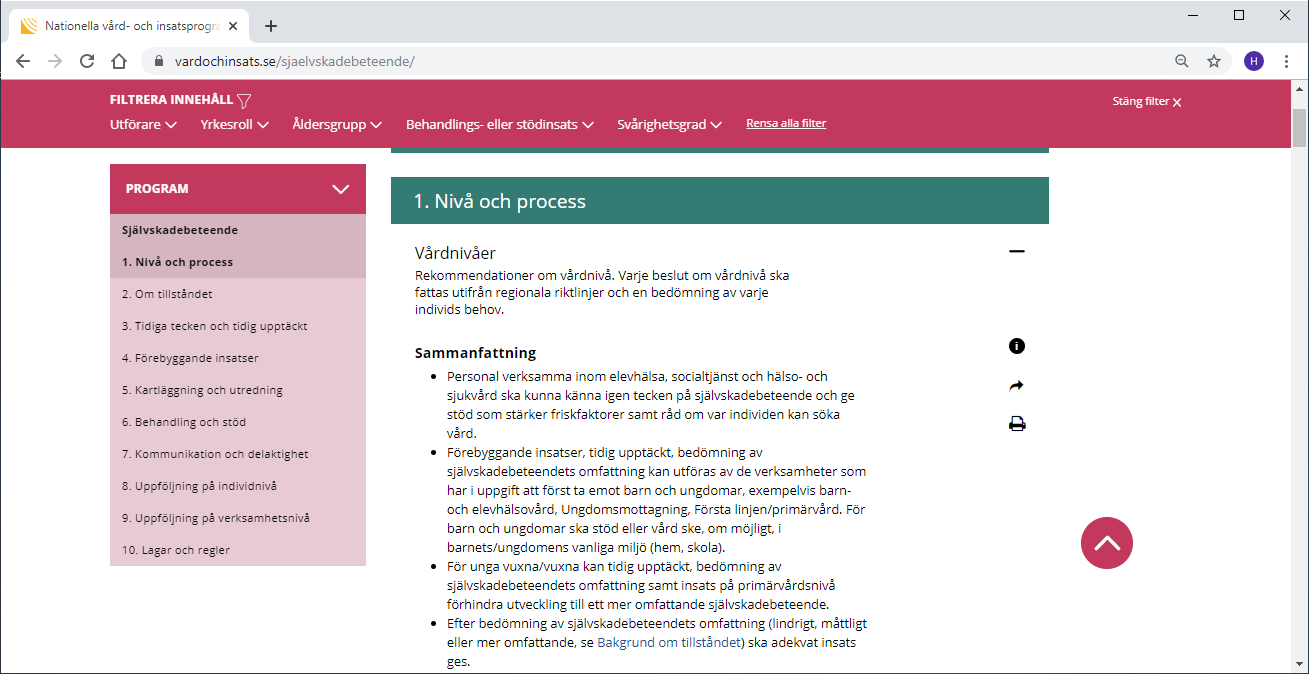 Visa märkning
Visa länk till artikel
Skriv ut
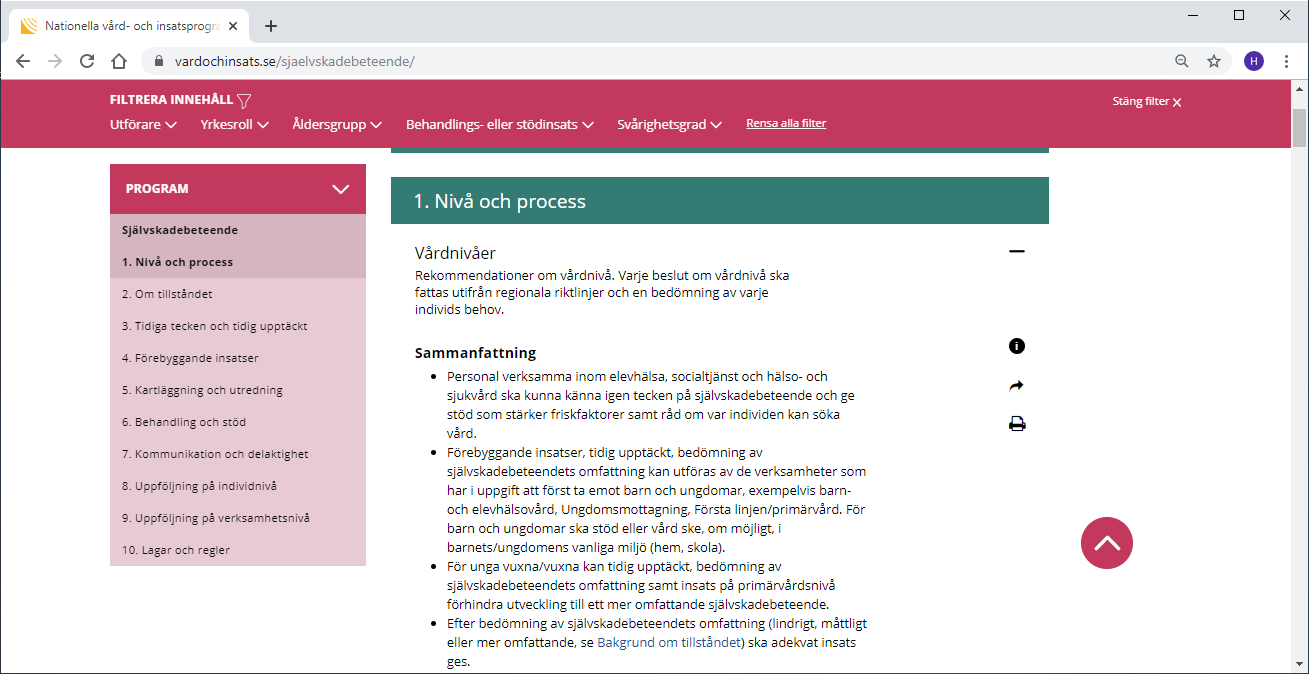 Välj kapitel
Till början av programmet
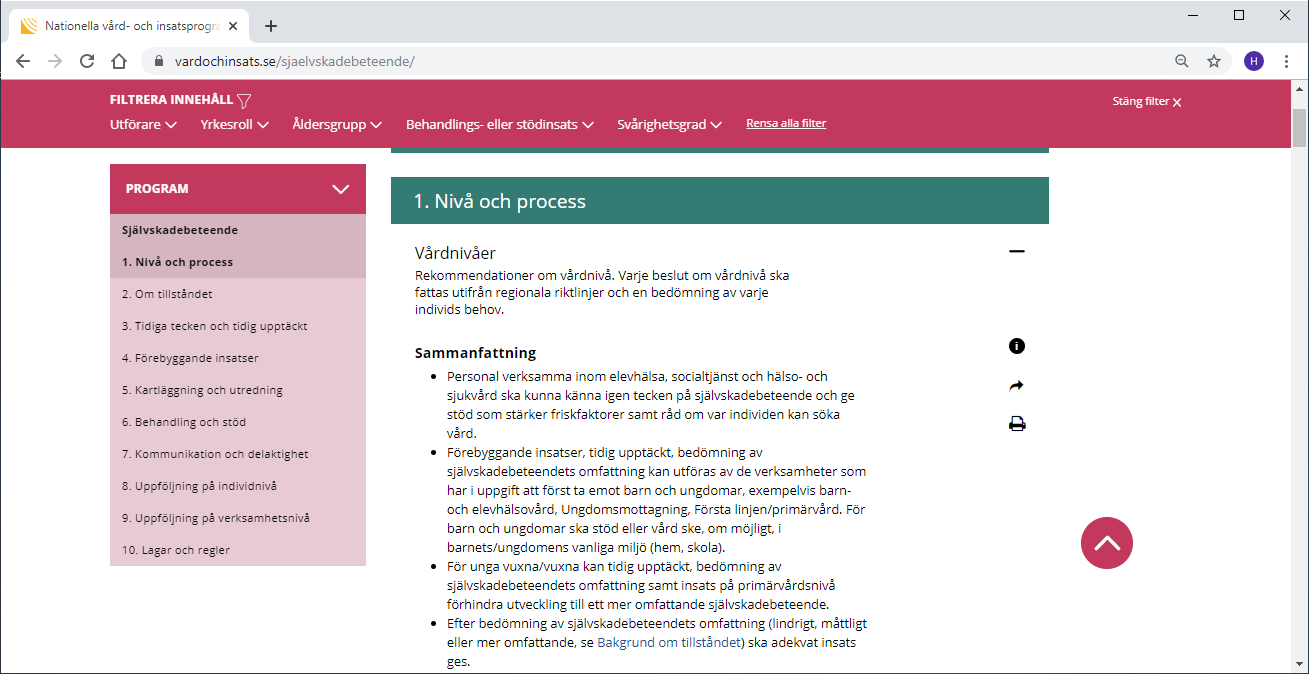 Stäng filter för att visa navigationen från webbplatsens startsida
Välj filter för att skräddarsy programmet
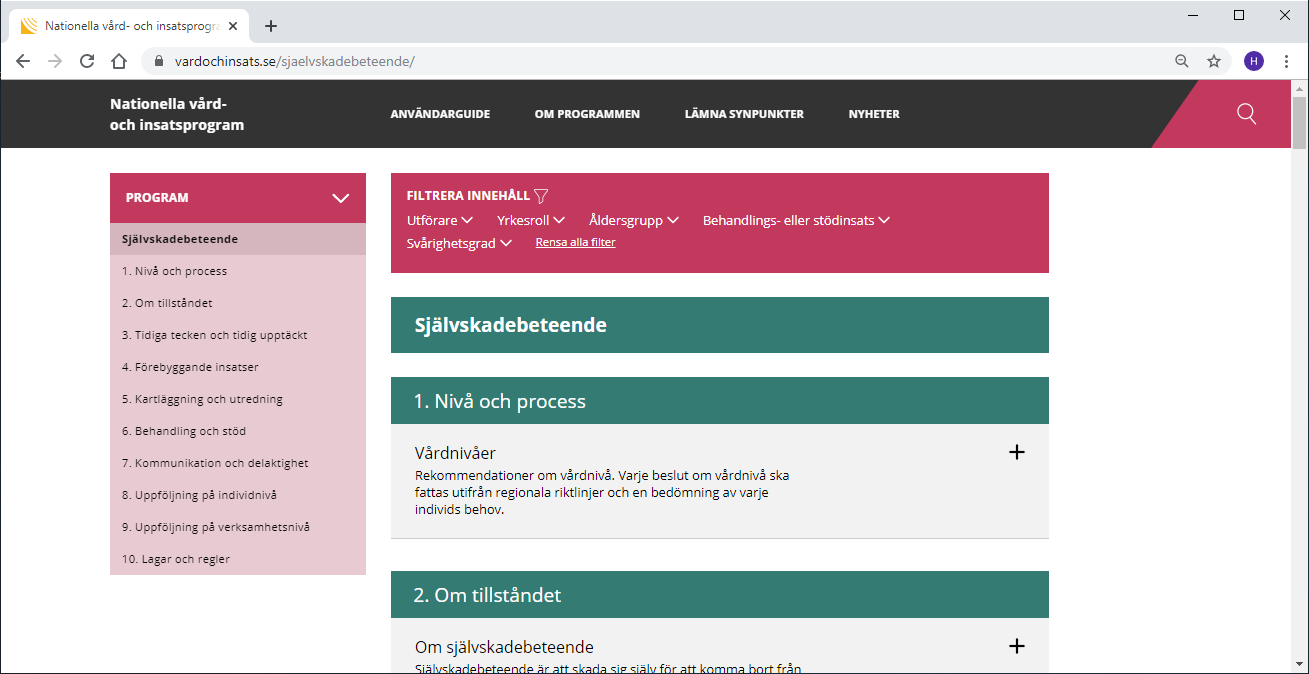 Filtrera på utförare
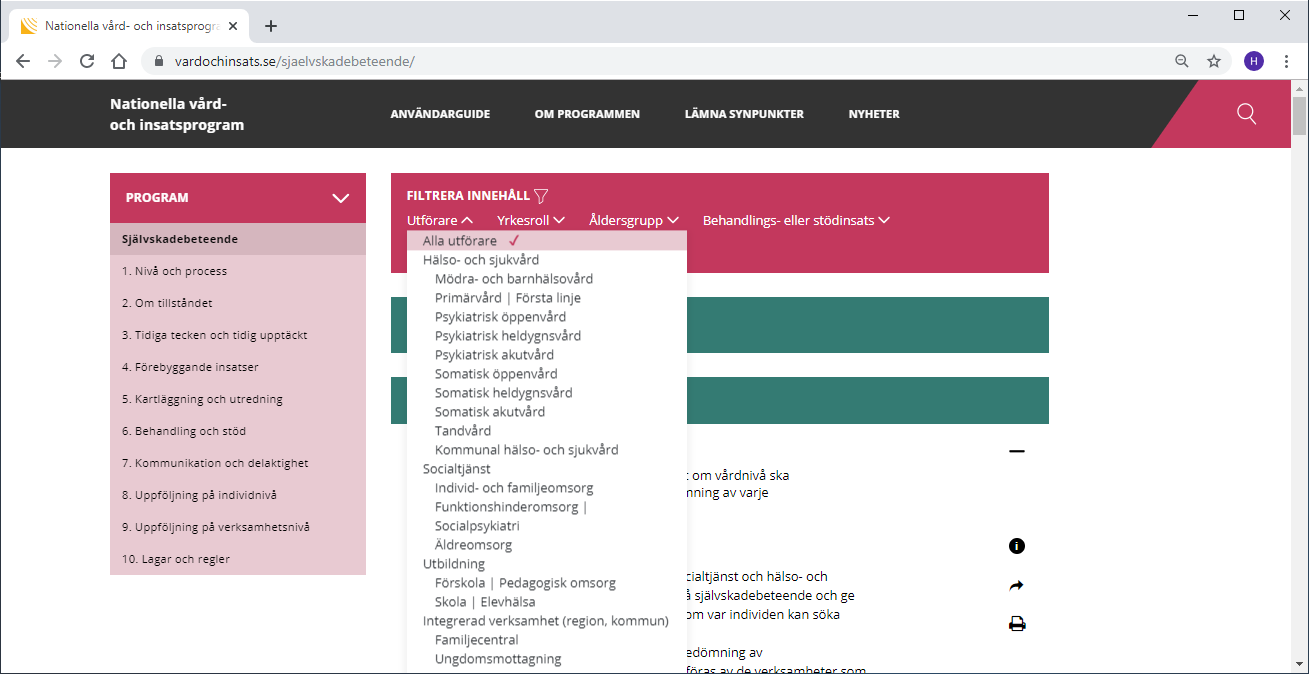 Filtrera på yrkesroll
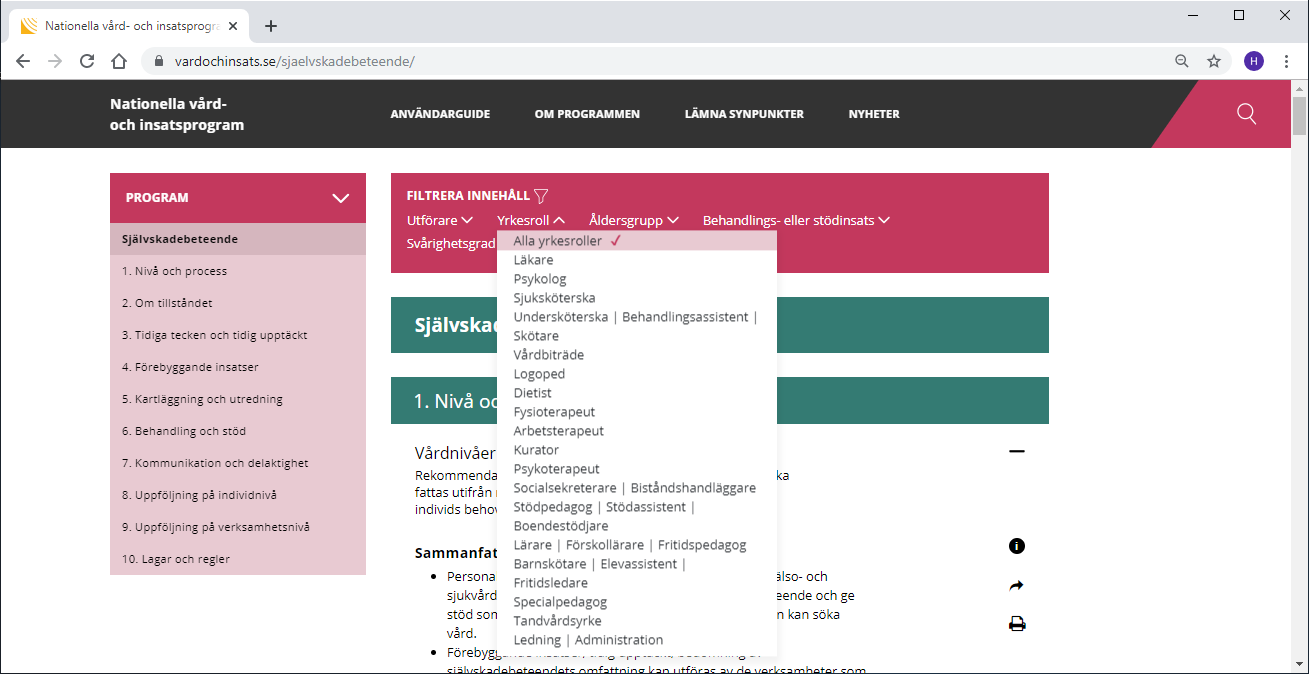 Filtrera på åldersgrupp
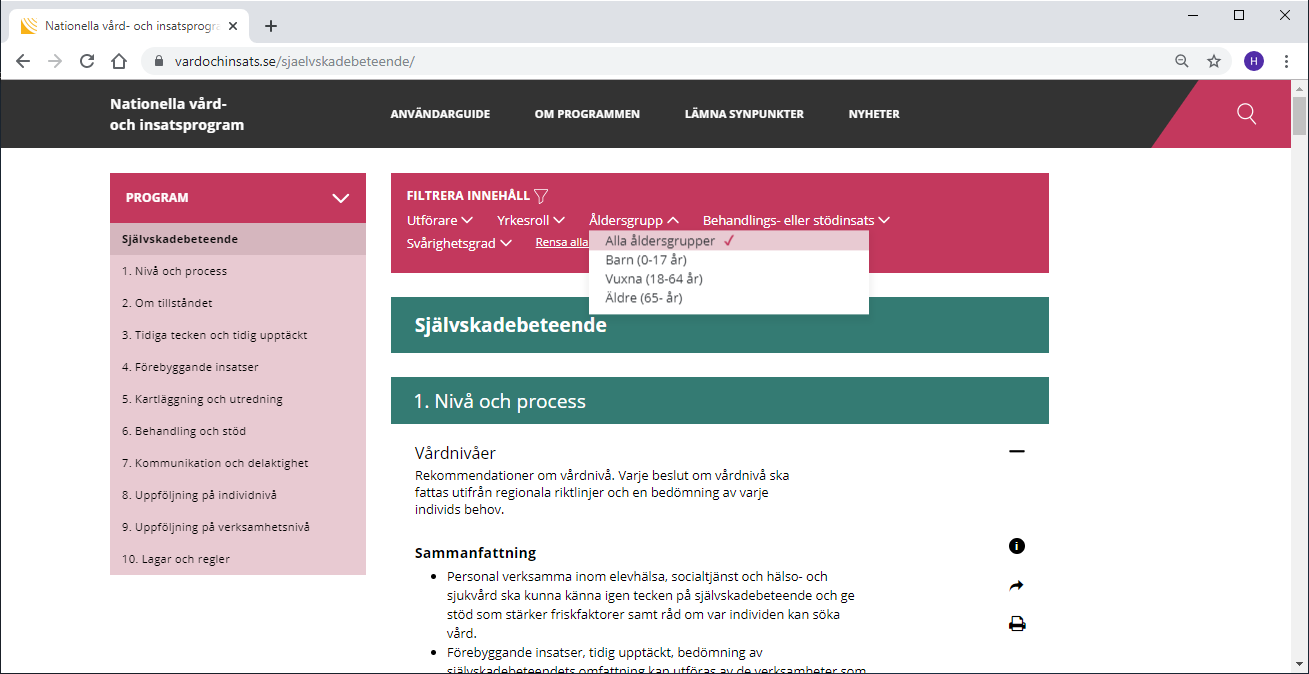 Filtrera på behandlings- eller stödinsats
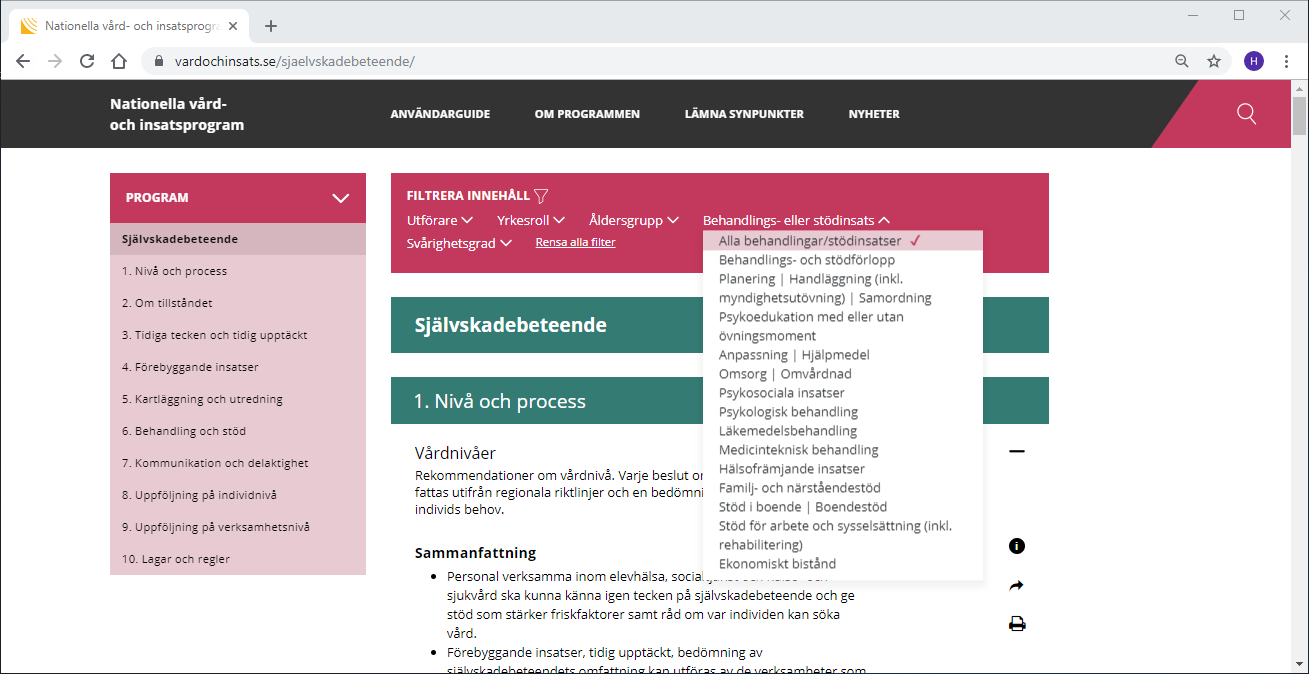 Filtrera på svårighetsgrad
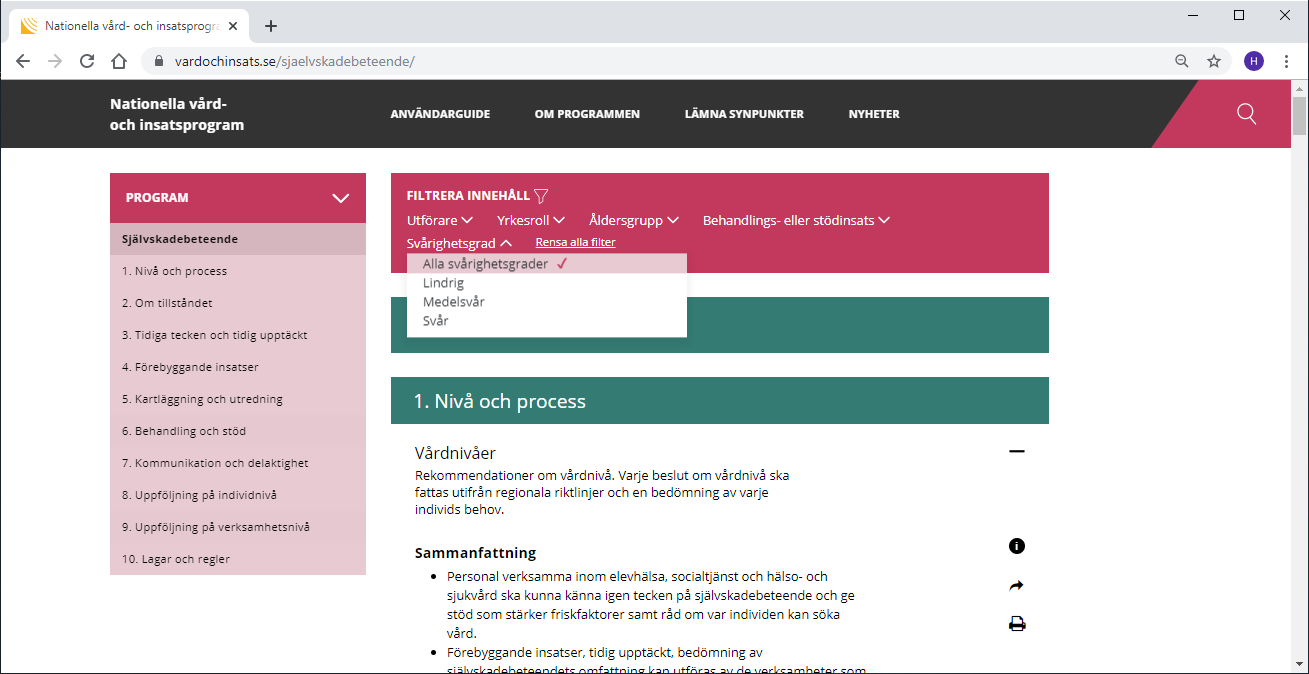 Du kan kombinera flera filter samtidigt
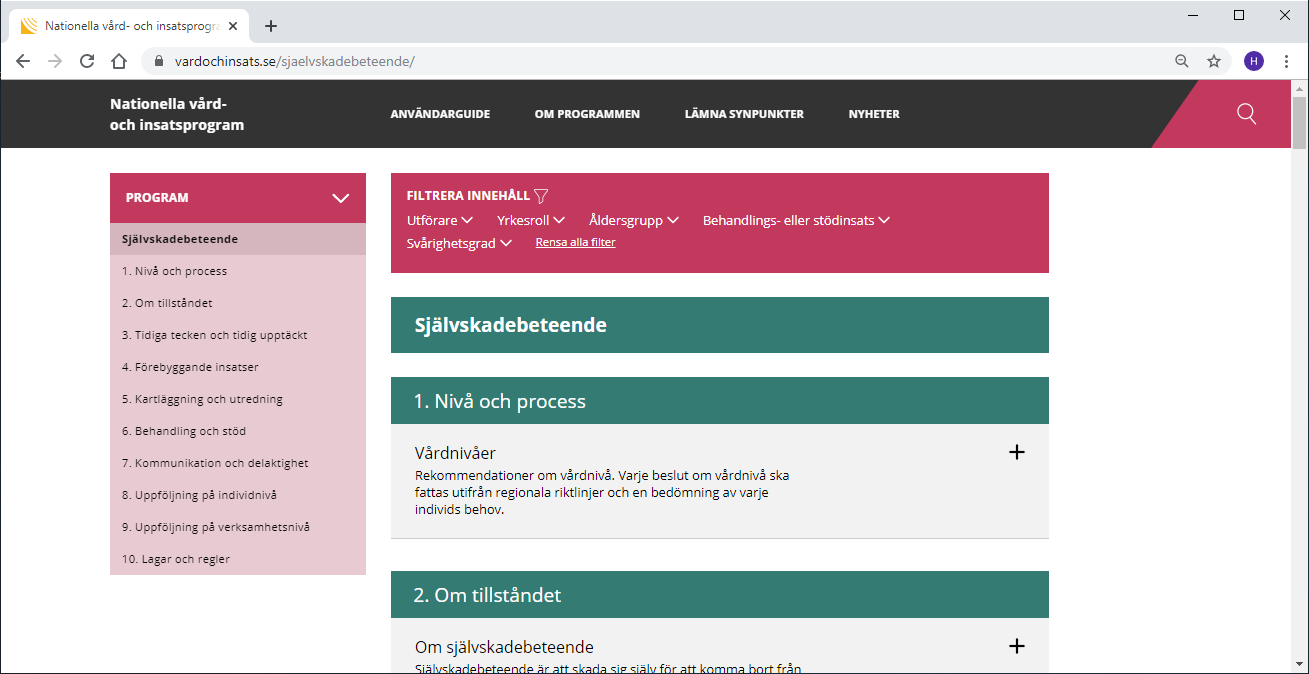 Exempel på filtrering: 
Elevhälsa
Lärare
barn/unga
hälsofrämjande insatser
lindriga tillstånd
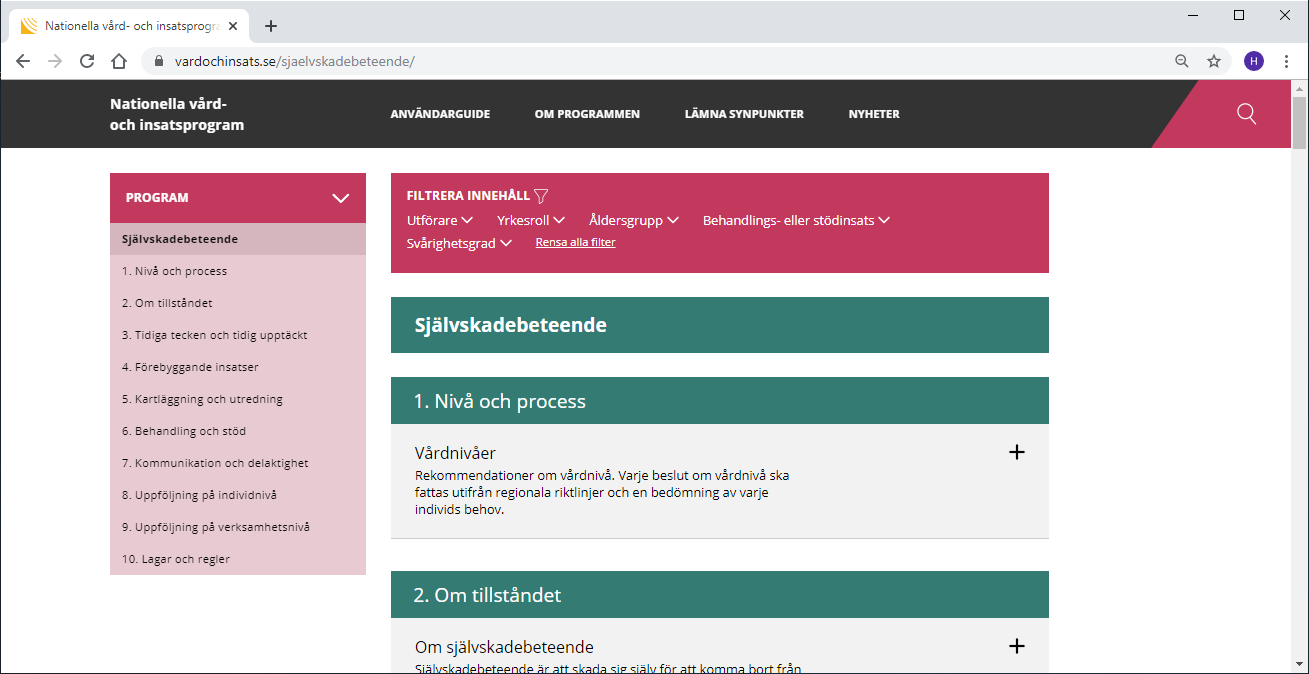 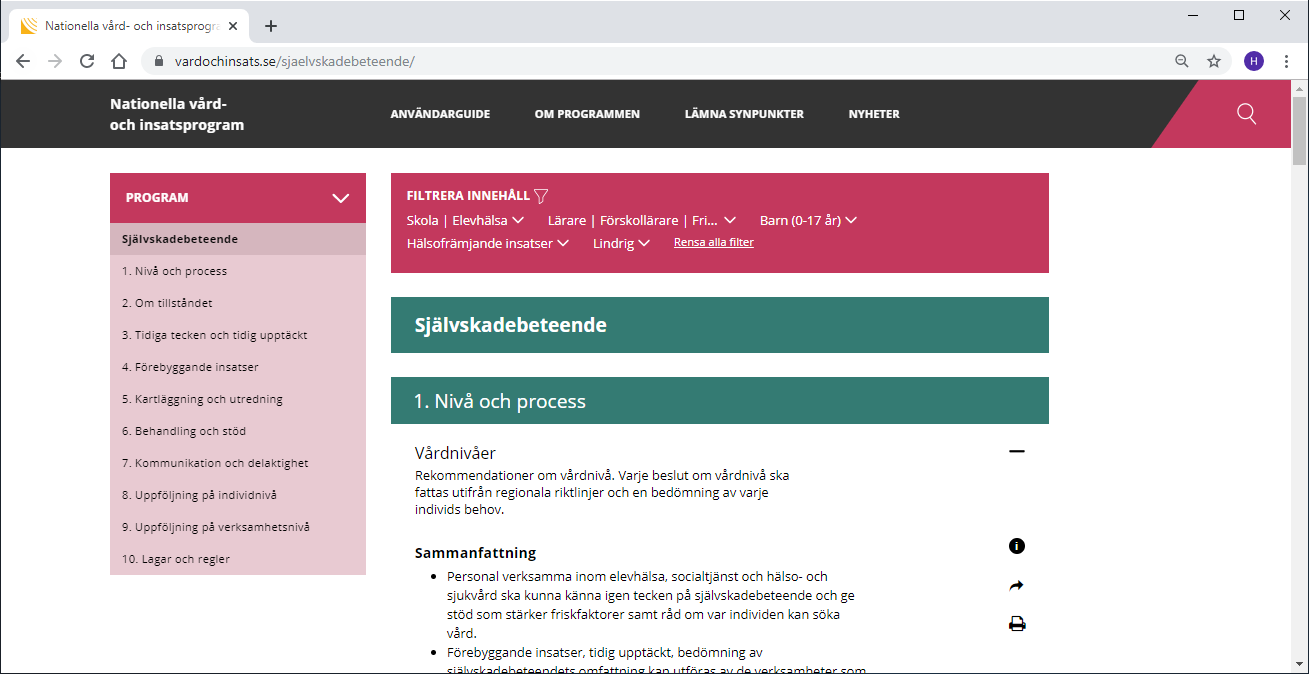 Skräddarsytt vård- och insatsprogram!
Ändra eller ta bort filter när du vill
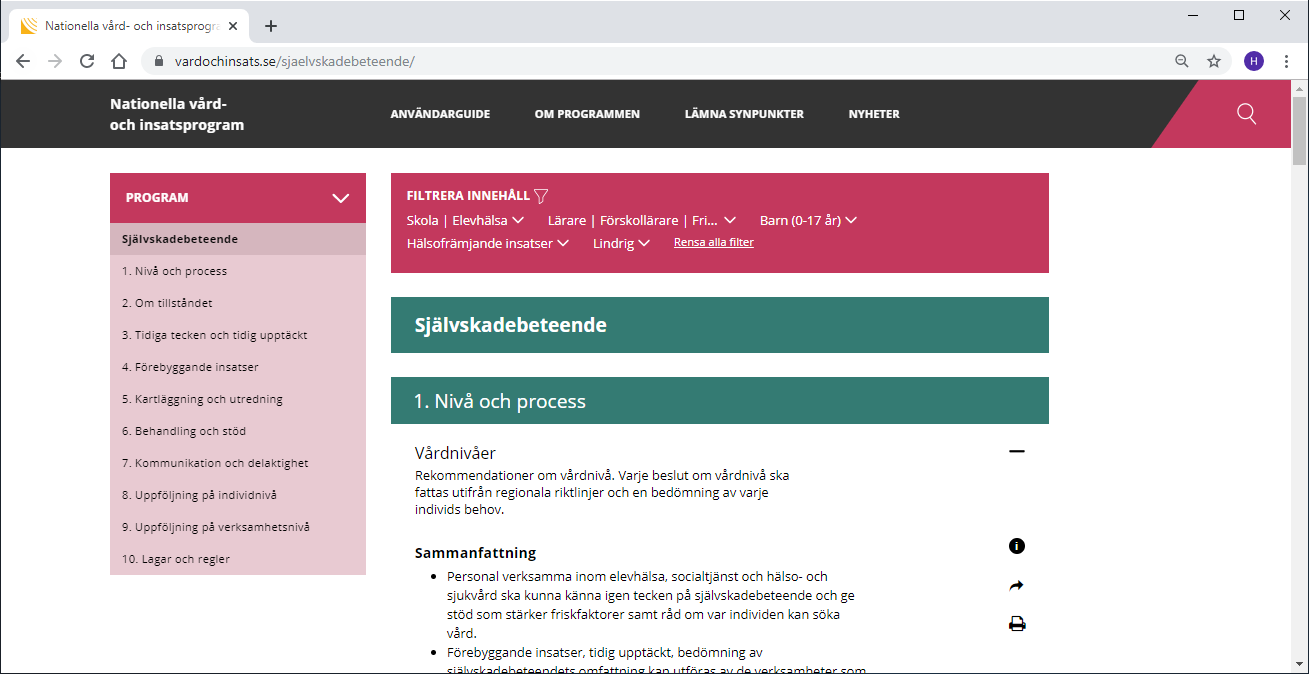 Rensa alla filter
Valda filter visas överst på sidan när du läser programmet
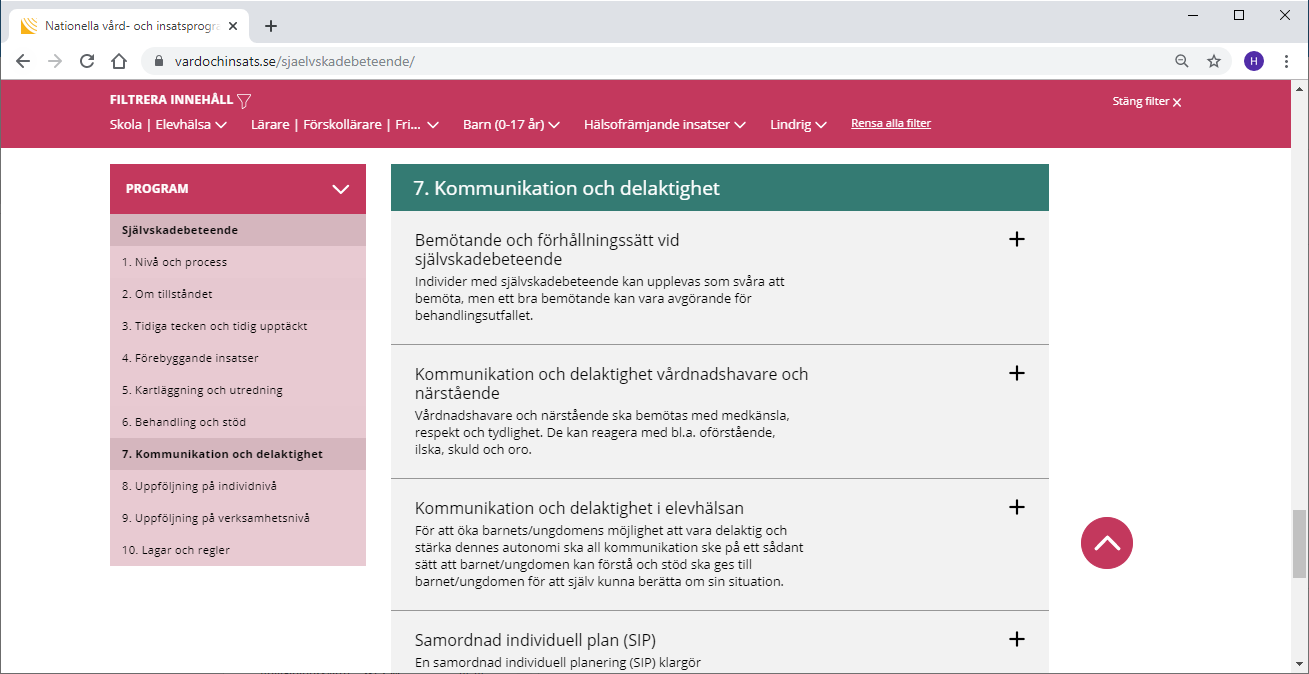 Stäng filter
Till början
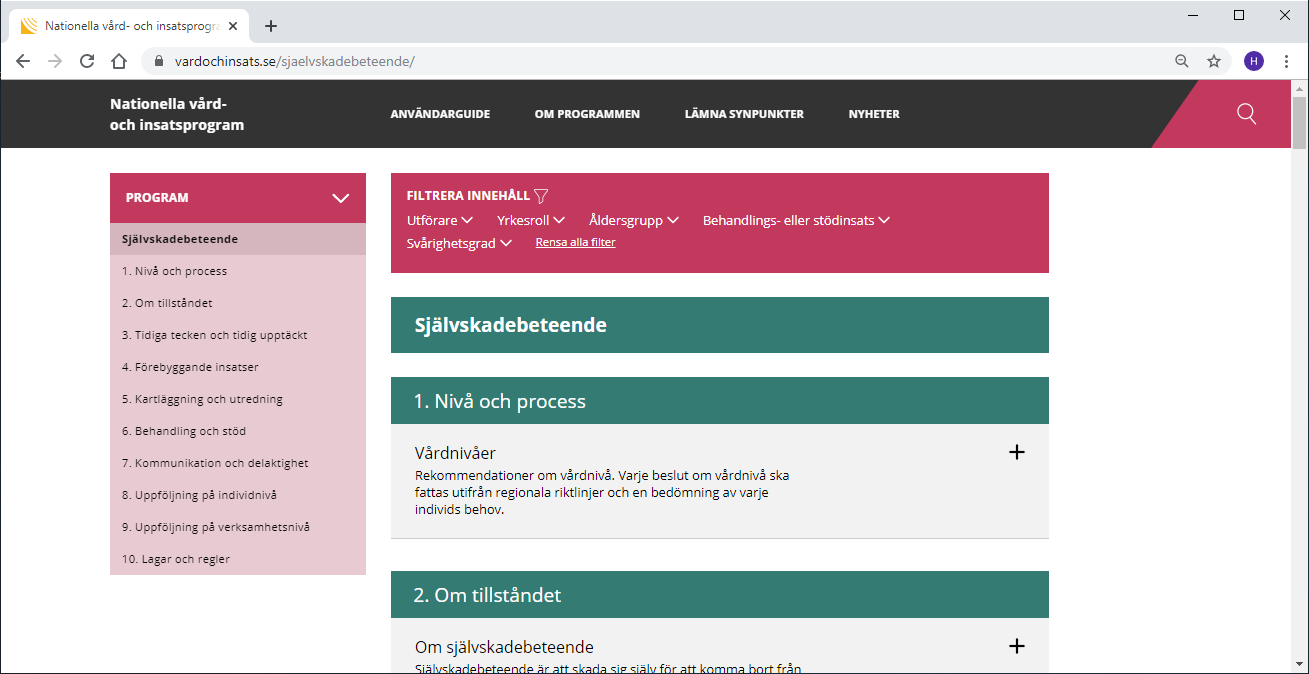 Sök i programmen
Ord eller begrepp
Välj program
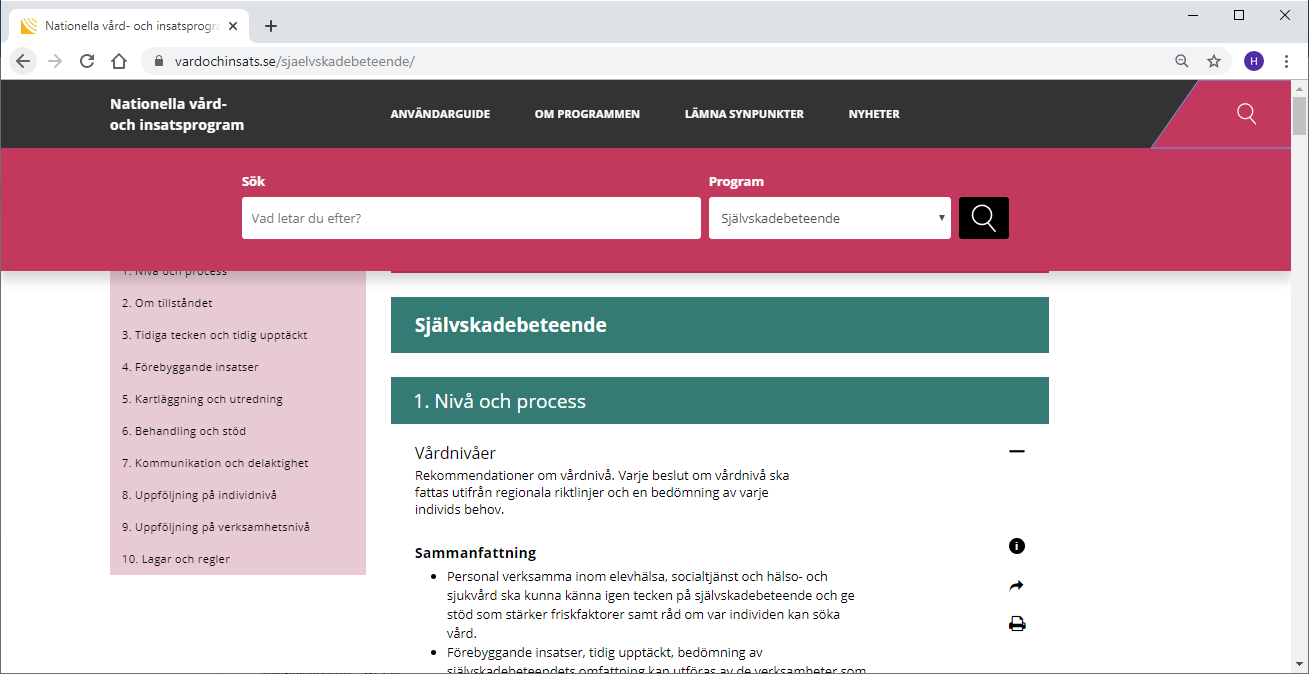 Hjälp till att utveckla programmen genom att ge feedback
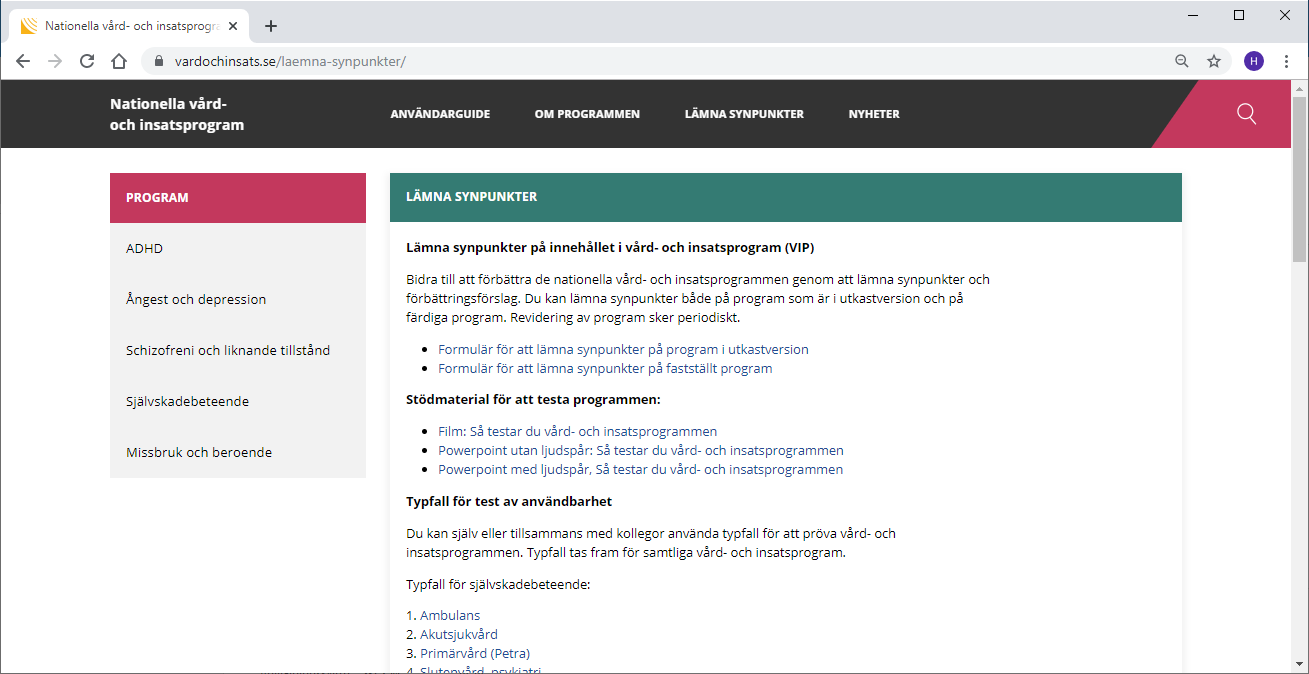 Mer information
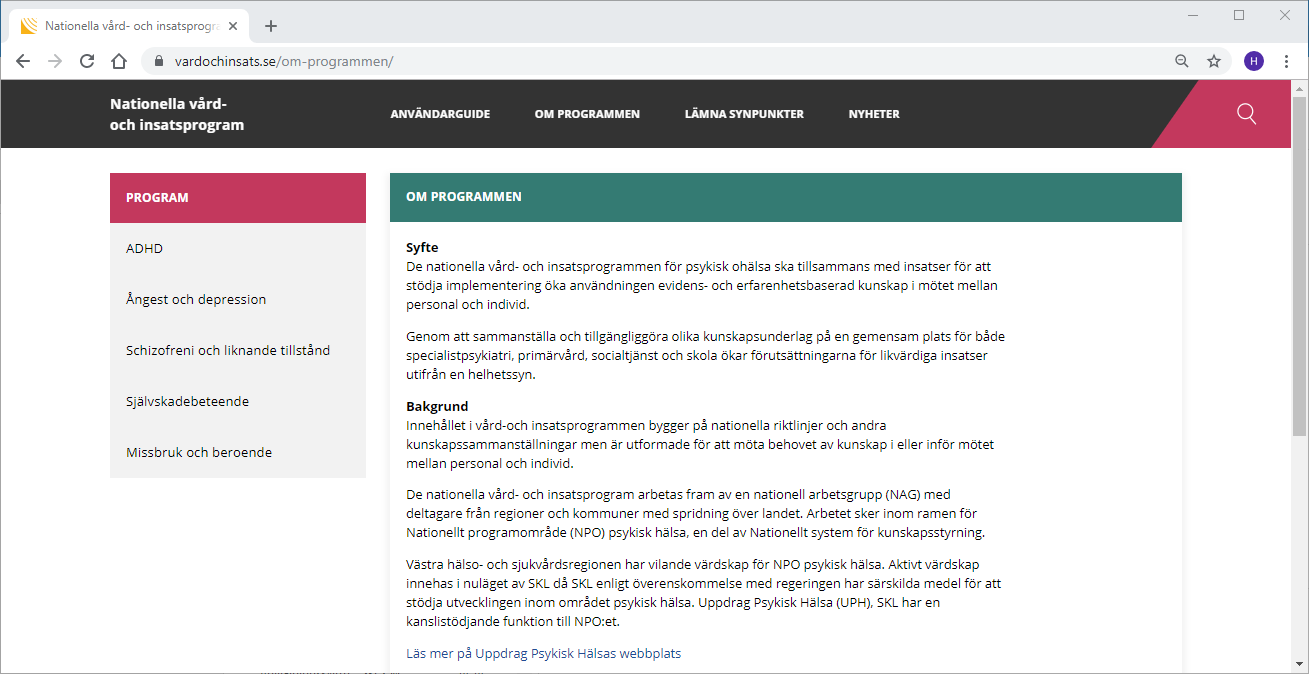 Mer informationvardochinsats.seuppdragpsykiskhalsa.se/kunskapsutbyte/